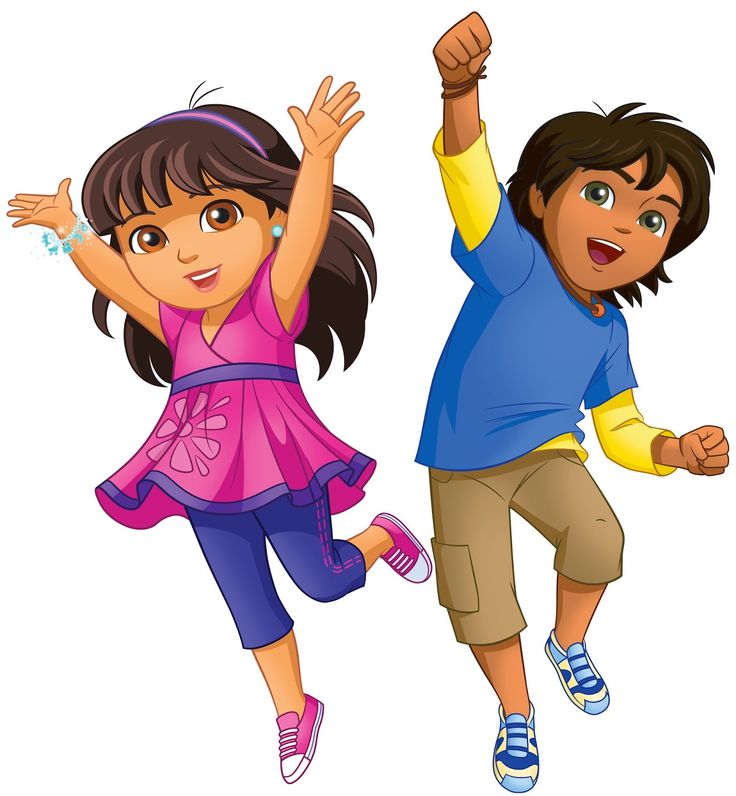 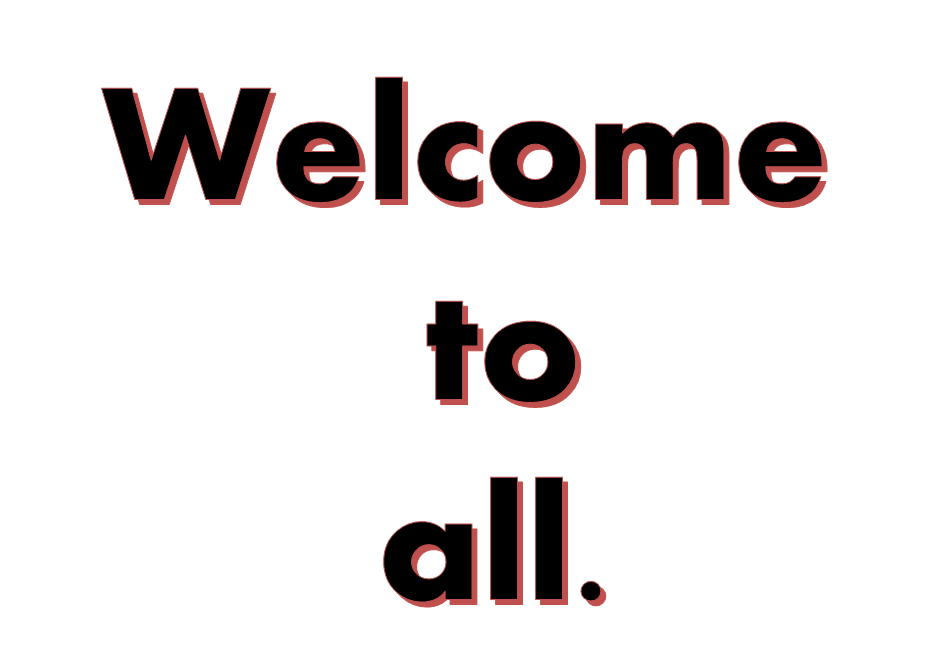 Health is wealth
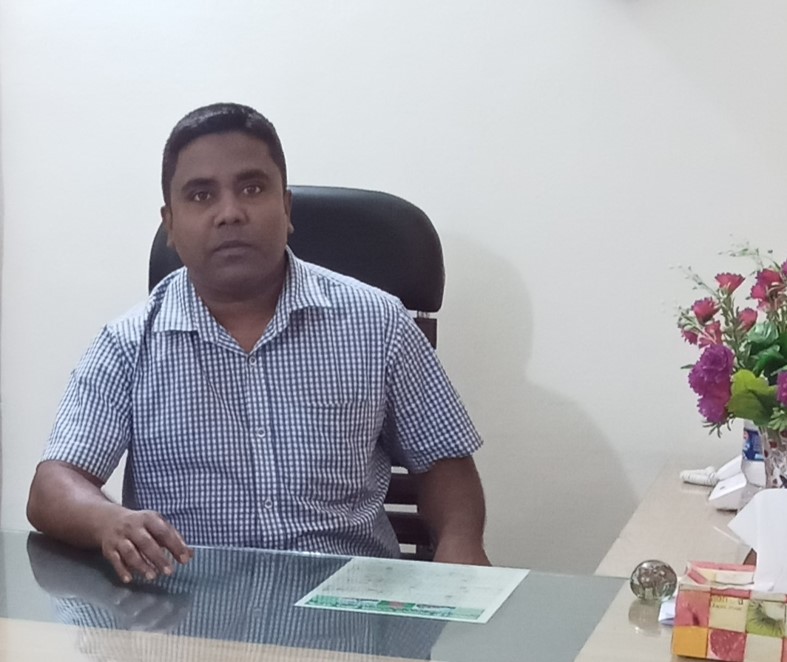 Health is wealth
Sub: English 
Class: Two
Md. Mushfikur Rahman                    
                     ASISSTANT TEACHER

             PARGOBINDOPUR GOVT. PRIMARY SCHOOL
                BIRAMPUR,DINAJPUR.
Lesson : Numbers-14,15,16
        Parts of the lesson: Activity-C
        Page No-20
Safety environment by greetings song.
Health
 is 
wealth
WE SHALL OVERCOME

WE SHALL OVERCOME

WE SHALL OVERCOME, SOME DAYS.
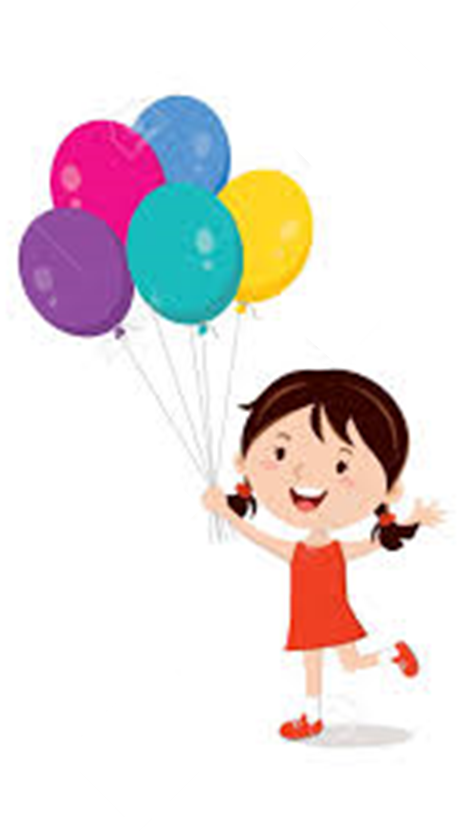 OH, DEEP IN MY HEART

I DO BELIVE THAT

WE SHALL OVERCOME, SOME DAYS.
Our today’s lesson is too-
Activity-C
Numbers-14,15,16
LEARNING OUTCOMES
By end of the lesson students will be able to-------
Listening: 1.1.1 become familiar with English sounds by listening to 
                          common English words
Speaking: 1.1.1 repeat after the teacher simple words and phrases with 
                          proper sounds and stress.
                 1.1.2 say simple words and phrases with proper sounds and stress.
Reading: 2.1.1 recognize and read cardinal numbers up to 30.
How many X are there?
How many circles are there?
X
X
X
How many A are there?
How many circles are there?
A
A
A
A
A
A
How many circles are there?
How many circles in the box?
Now we will practice on the board.
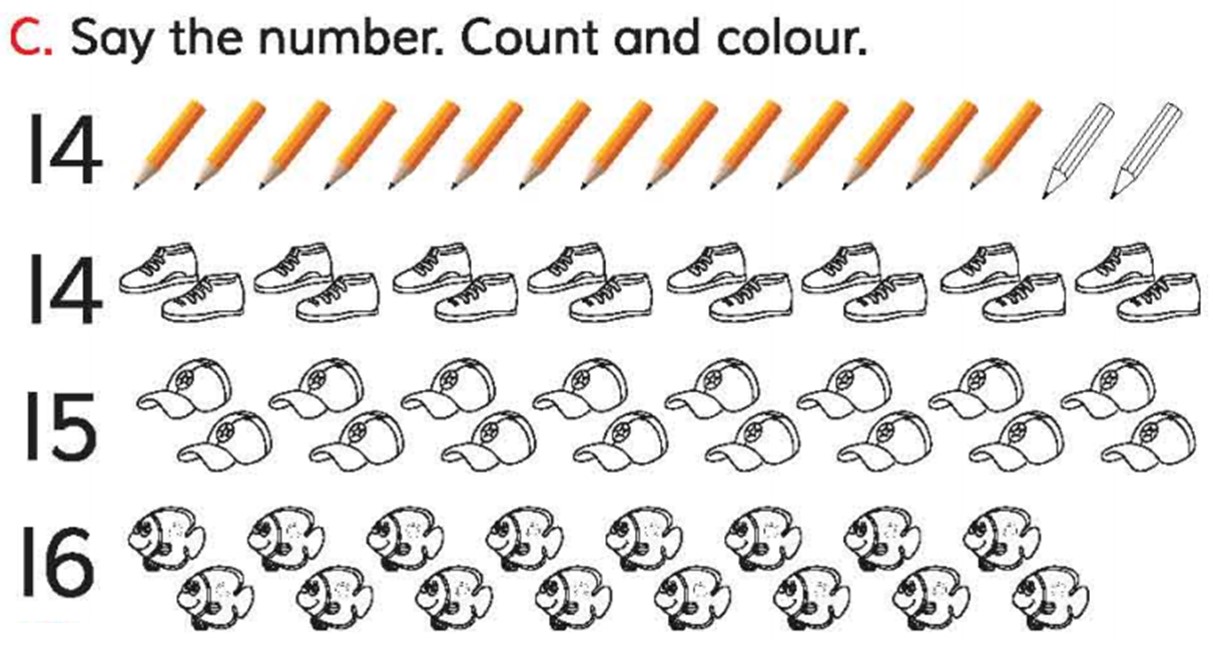 Read and say.
18
4
12
16
6
2
9
7
17
22
15
21
14
3
20
5
8
11
1
13
10
19
One day one word
Do you understand the picture?
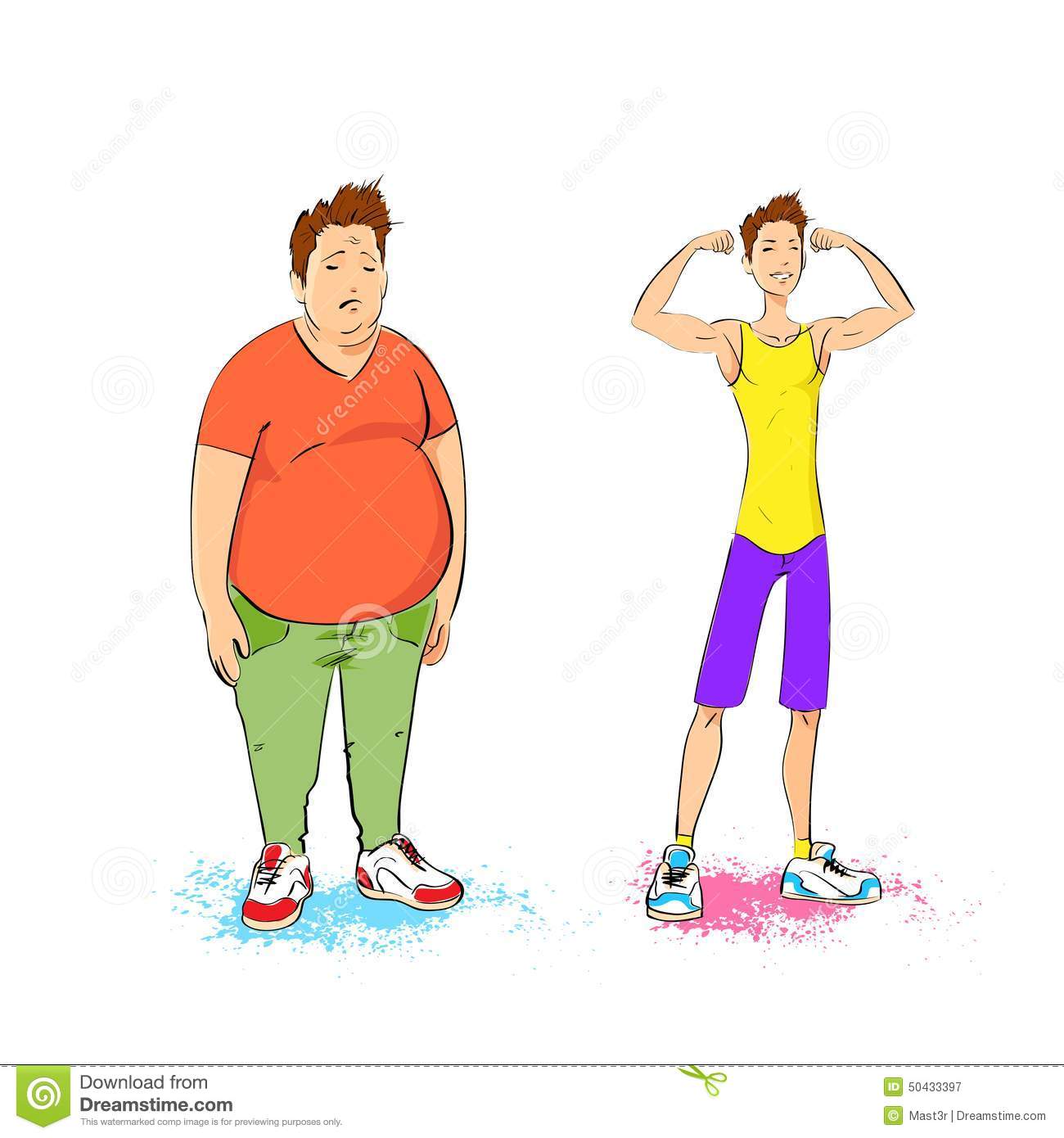 fat
মোটা
Say the missing letter.
fa-
f-t
-at
Write the word to your notebook.
fat
Date-
/      /20
ফ্যাট
মোটা
Home work
Page 2 will be well read and written.
That’s all for today. Goodbye. See you tomorrow.
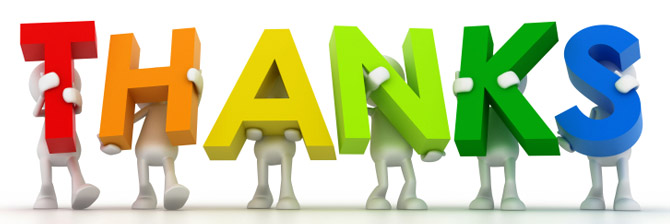